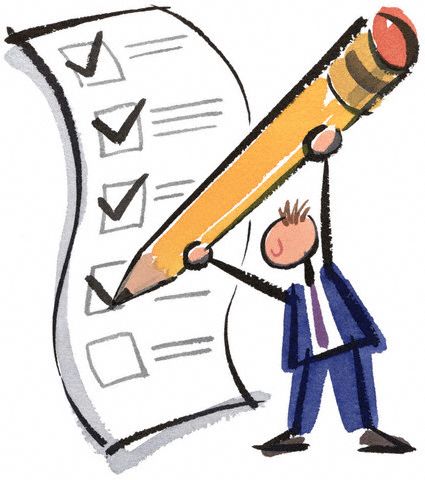 Creencias de los profesores sobre Evaluación y Efectos Incidentales
Integrantes
Marissa Bustos García #2
Claudia A. González  Prado# 5
La evaluación en la escuela constituye un proceso de vital importancia en el aprendizaje de los estudiantes, pues tiene efectos críticos en su trayectoria escolar tanto en el corto como en el largo plazo. 
Las prácticas evaluativas de los profesores, orientadas por sus creencias, han sido relativamente poco reconocidas y/o investigadas, lo que ha impedido develar y solucionar los problemas y controversias asociadas a los resultados y consecuencias del proceso evaluativo
EVALUACIÓN Y SENTIDOS: ¿PARA QUÉ EVALUAR?
De acuerdo con los planteamientos actuales, la evaluación constituye un proceso formativo complejo y continuo que acompaña el desarrollo continuo de la actividad de enseñanza.

La evaluación se podría definir como la construcción de conocimiento sobre una situación escolar determinada, a partir de su medición, comparación, comprensión y planteamiento de interrogantes tanto acerca de los aprendizajes, como de las prácticas docentes desarrolladas.
CREENCIAS DE LOS PROFESORES
Es necesario reconocer que, en ocasiones tales creencias se han arraigado de tal manera en el inconsciente de los profesores, que les dificulta reconocer su existencia y por lo tanto acuden a ellas como respuestas válidas, especialmente cuando se ven enfrentados a situaciones desconocidas o confusas (Pajares, 1992)

los profesores podrían adecuar las tareas de manera que los estudiantes puedan y deban utilizar sus habilidades, lo que requiere proporcionales indicaciones específicas para que replanteen los problemas mal estructurados y elaboren construcciones cognitivas más complejas. Es decir, para que aprendan (Allen, 2004).
CREENCIAS SOBRE EL SENTIDO DE LA EVALUACIÓN
Se ha detectado que aquellos profesores que sostienen creencias tradicionales sobre este proceso la entienden como un instrumento de control y un medio que proporciona información objetiva, de modo que privilegian las respuestas correctas.
 Los que creen que constituye una oportunidad para realizar una mirada introspectiva sobre la propia docencia, orientan y determinan el curso de sus prácticas revelando aspectos formativos del proceso evaluativo, enfatizando la comprensión mas que la reproducción y fomentando la posibilidad de construir y reconstruir el conocimiento con los estudiantes desde lo aprendido
Esta diversidad de creencias sobre la evaluación devela el hecho de que no son objetivas ni inocuas y, por el contrario, provocan efectos que vale la pena analizar.
Efectos para los estudiantes
las creencias de los profesores sobre la evaluación tienen efectos que acarrean profundas consecuencias en los estudiantes, algunas de las cuales pueden ser bastante críticas y desfavorables para ellos. 
 como en la generación de sentimientos de superación o frustración en los estudiantes y la consiguiente construcción de su identidad personal.
Escaso desarrollo de habilidades cognitivas
Se ha reconocido que la enseñanza tradicional, al ser preferentemente memorística y reproductiva, obstaculiza o frena la expresión genuina de las comprensiones de los estudiantes y el desarrollo de sus habilidades cognitivas superiores que les permitirán pensar pos sí mismos. 
 No se puede enseñar sin contenido, como no se puede enseñar contenidos sin pensar.
«Me molesta que dicten porque ¡me da rabia! Son como ideas que no te enseñan» o «Solo los profesores hablan y no dejan que los alumnos expongan su opinión de acuerdo al tema»
En la evaluación se ha desestimado la diferencia entre los alumnos, como la diversidad social y cultural; esta noción establece que el éxito o fracaso escolar de los estudiantes es el resultado de las desigualdades entre los estudiantes según su origen social y no de sus méritos individuales
Generacion de los sentimientos de superación o frustración
los factores afectivos impactan el comportamiento, el rendimiento y la motivación de los estudiantes, generando sentimientos diversos; se pueden mencionar las expresiones de unos estudiantes en cuanto a que: [La evaluación] «es una tortura y me desmotiva»
 De este modo, su autoestima se ve afectada en gran medida por sus éxitos y fracasos escolares, pues se ha reconocido que estos se constituyen como «los nutrientes principales en el desarrollo de la personalidad»
La rotulación tiene como consecuencia que el diante empieza a actuar acorde con la etiqueta impuesta y por lo tanto, lo confirma: el estudiante que reprueba pasaría a la categoría de los que nos sirven y podría pensar que como no sirvo, nada hago y si nada hace reprobará sobreviniendo el efecto Pigmalion o profecía autocumplida
los resultados de aprendizaje alcanzados por los estudiantes no constituirían necesariamente un reflejo de sus niveles de aprendizaje o de los obstáculos epistemológicos que les impiden comprender determinados contenidos. Serían, más bien, tanto el producto de los problemas que les aquejan y de las dificultades que les agobian, como de las creencias de los profesores sobre la evaluación, sus percepciones sobre los estudiantes y sobre el contexto sociocultural en el que desarrollan sus prácticas docentes.